宜蘭縣教育支援平台Blog網站簡介
宜蘭縣教育支援平台
是宜蘭縣部落格系統的匯整平台。
將其他宜蘭縣部落格系統使用者的相關訊息整合在這個平台。
老師與同學利用搜尋的功能，能夠找到宜蘭縣部落格使用者所發表的文章。
透過平台閱讀「最近文章」、「熱門文章」、「熱門迴響」與「熱門推薦」等訊息。
2
http://blog.ilc.edu.tw/blog/
3
文章搜尋
4
師生常用功能
5
登入與註冊
6
精選圖文網誌
7
最新上傳的影片、電子書和照片
8
關注影片
9
地圖資訊
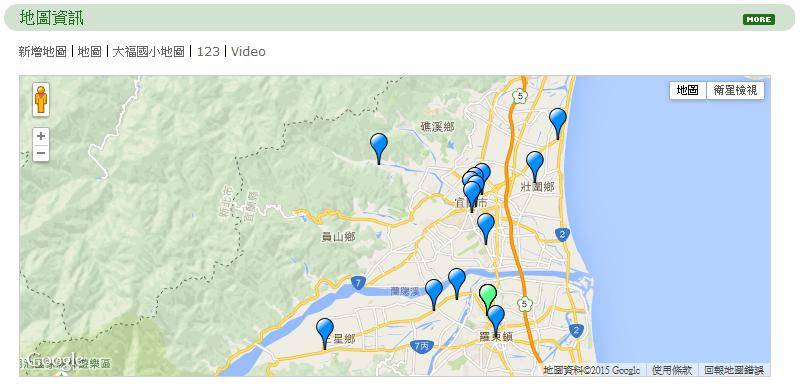 10
最近文章、熱門文章、熱門推薦、熱門迴響…
11
最新消息
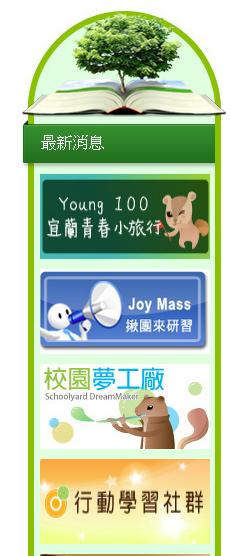 12